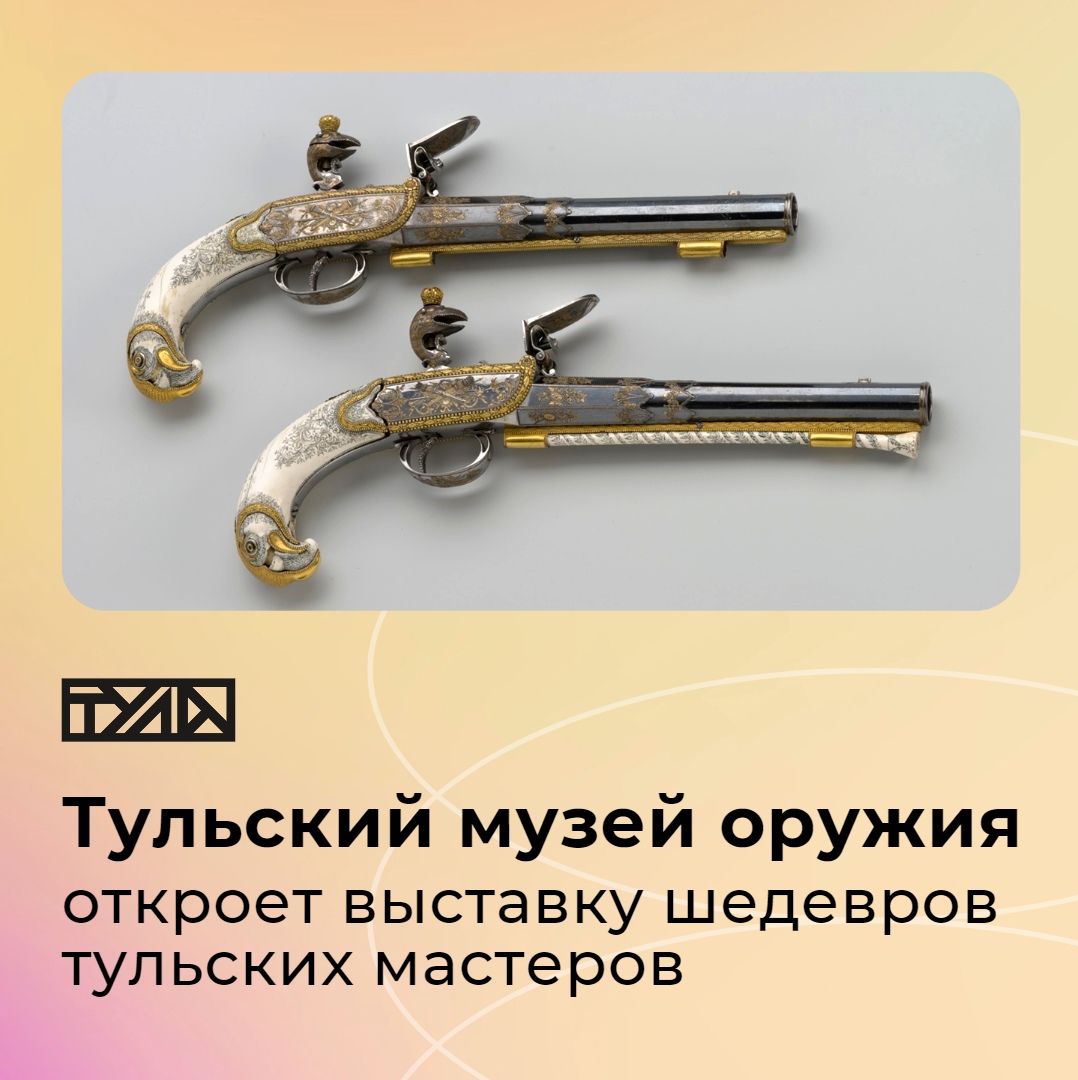 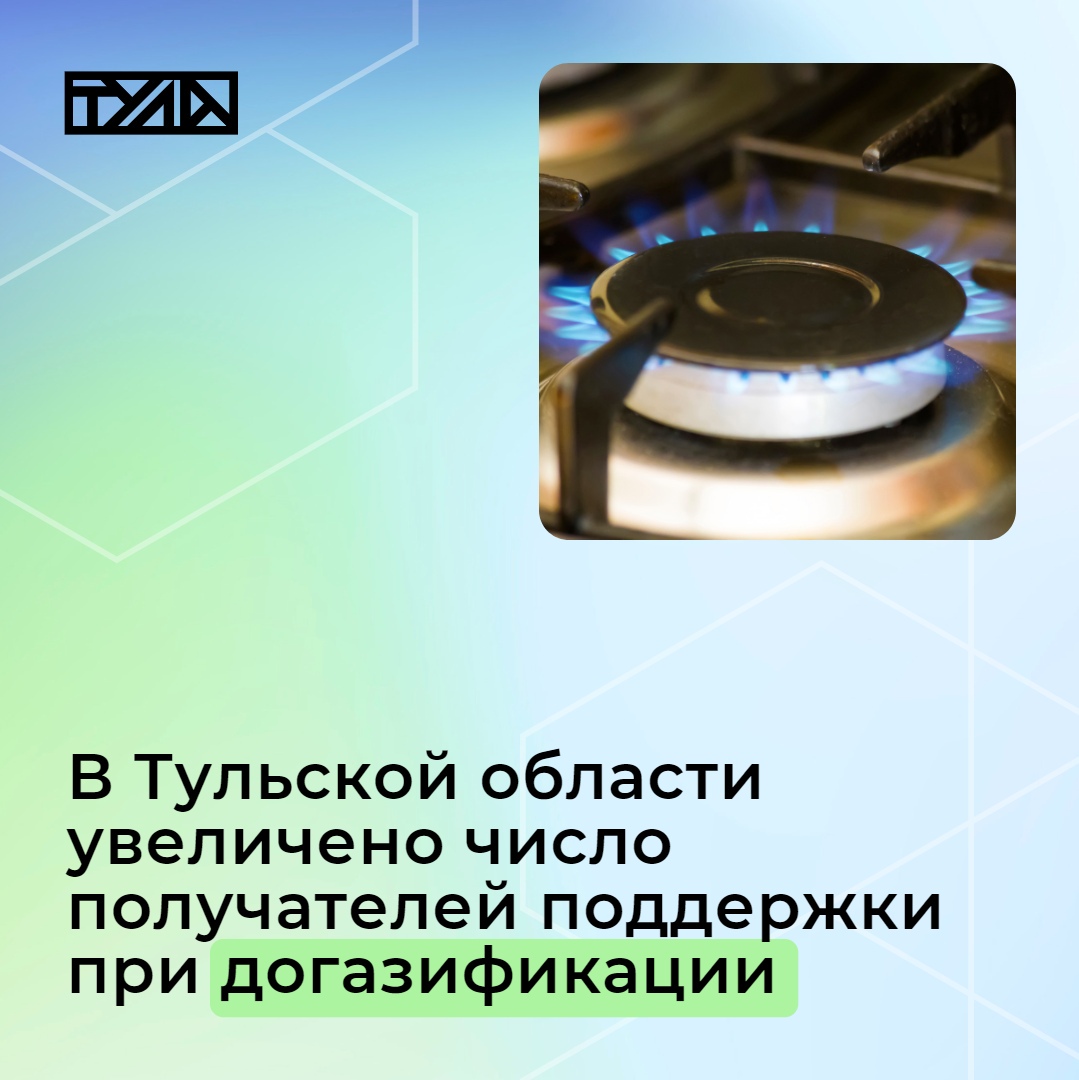 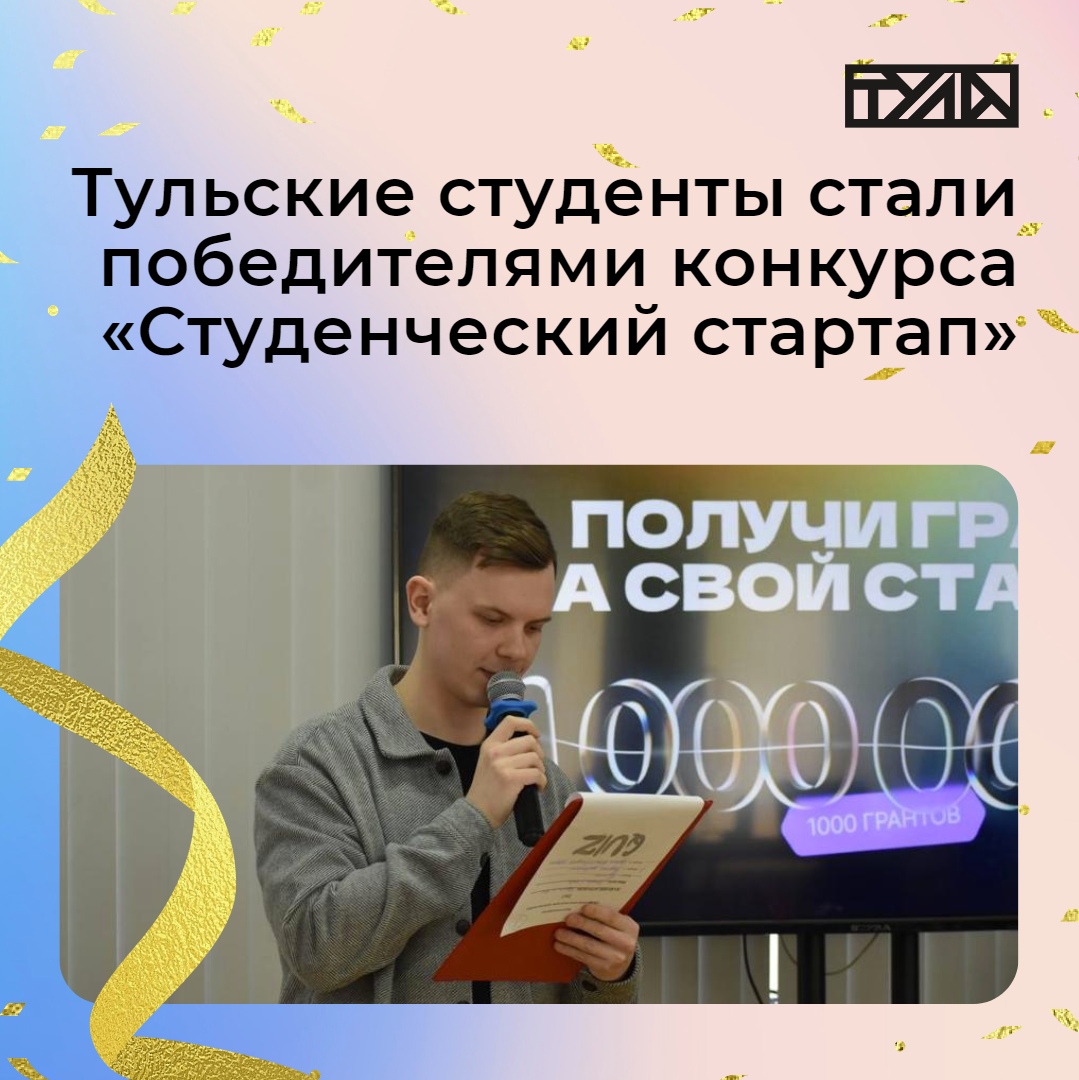 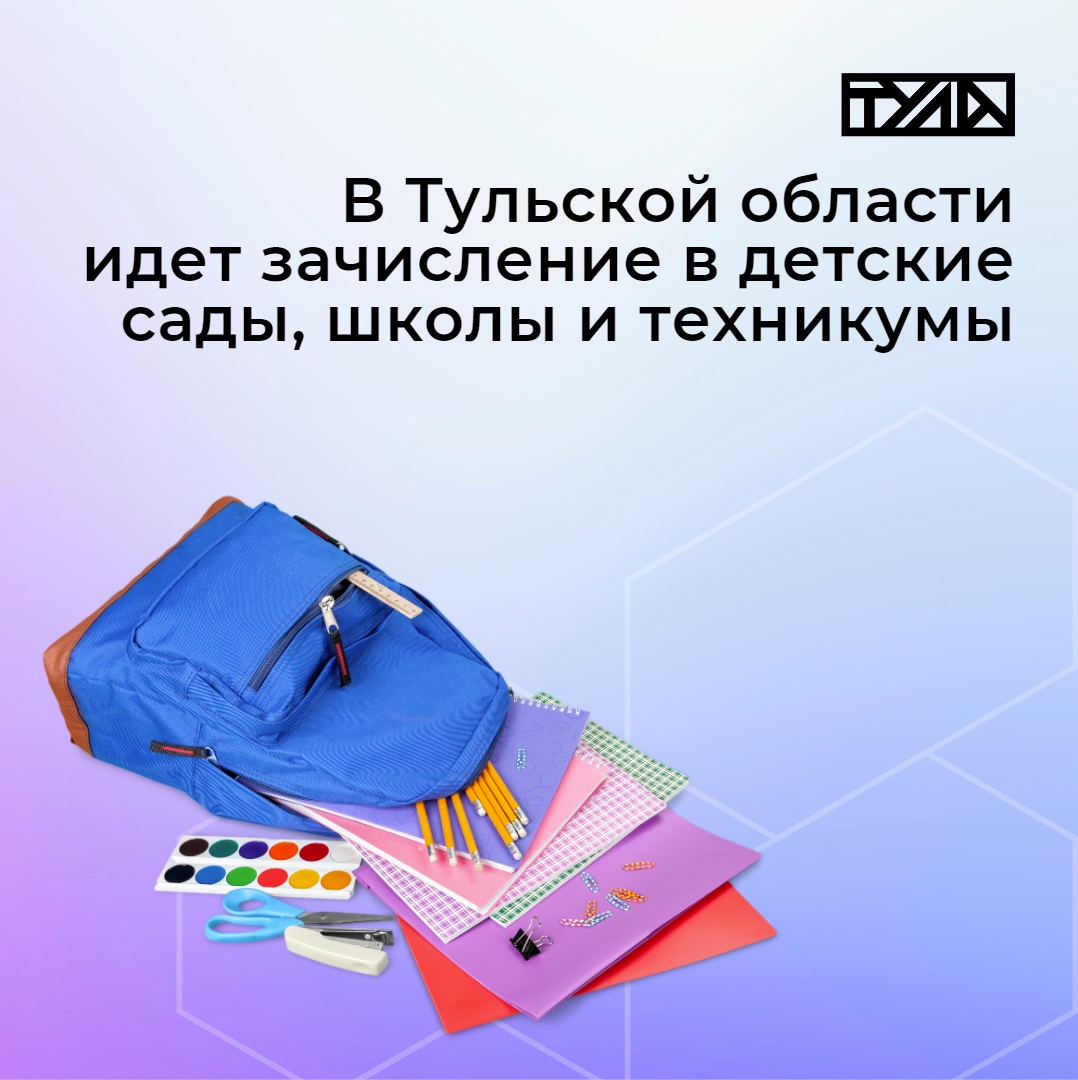 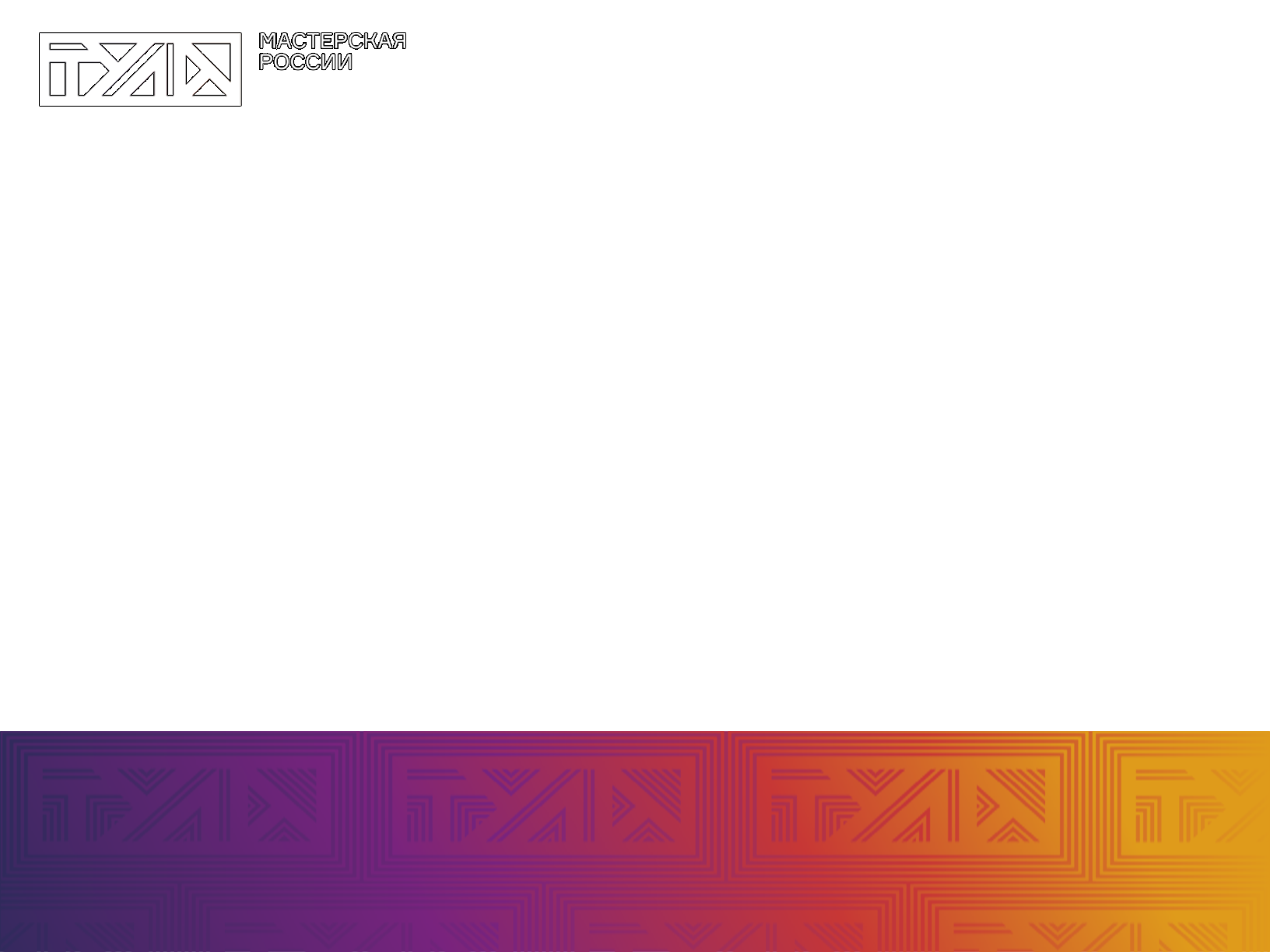 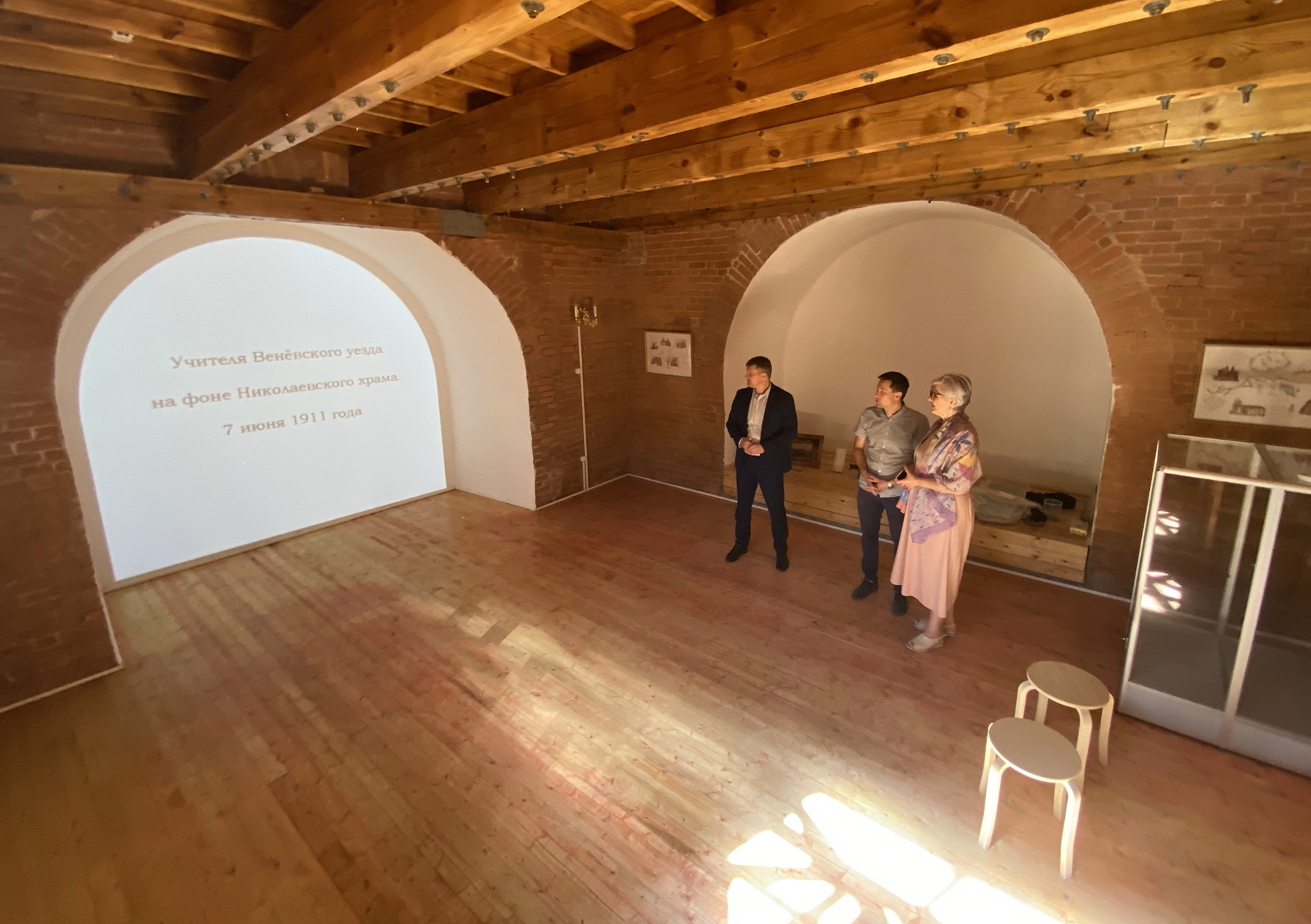 В Веневе восстановлена уникальная колокольня
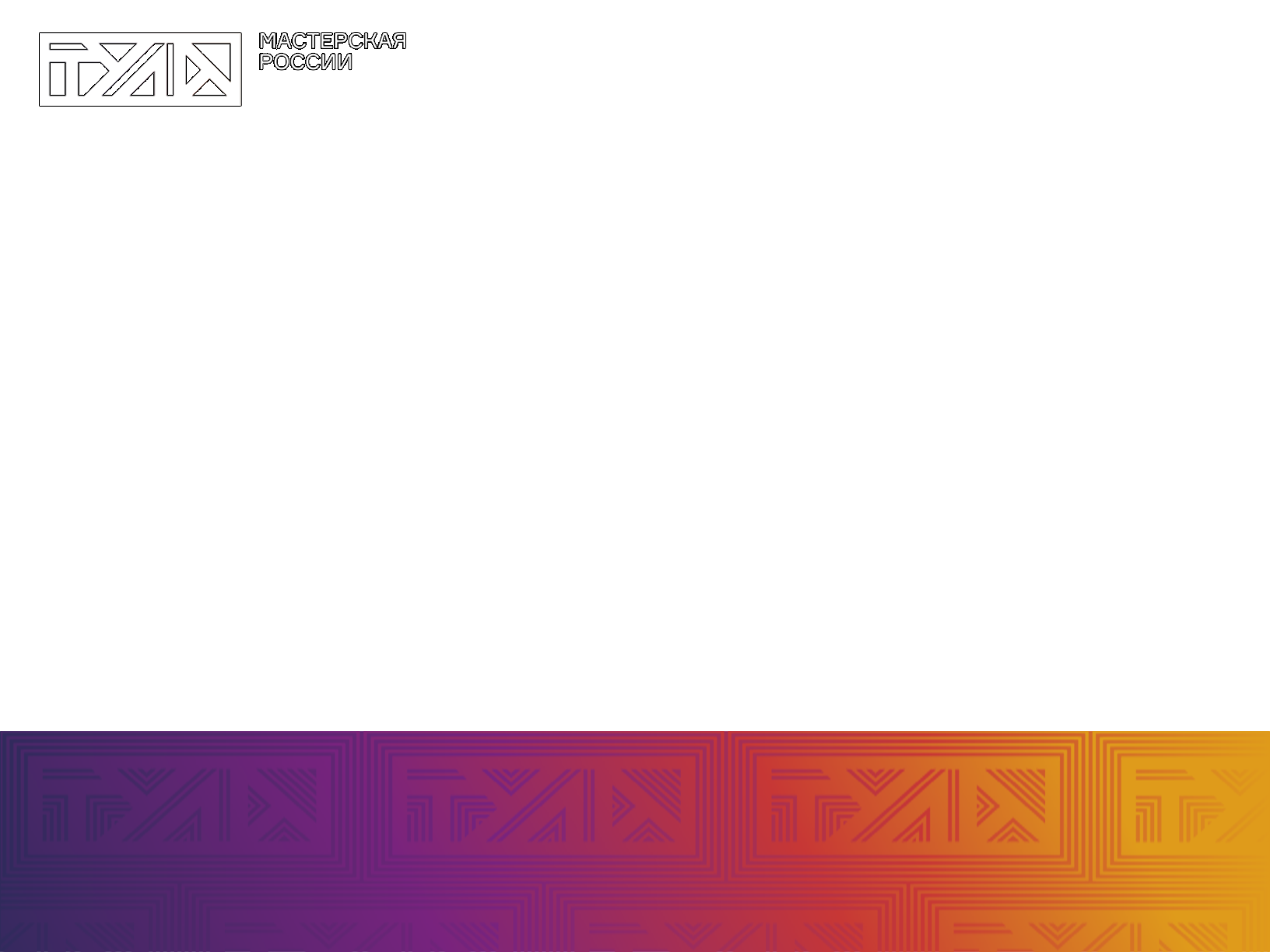 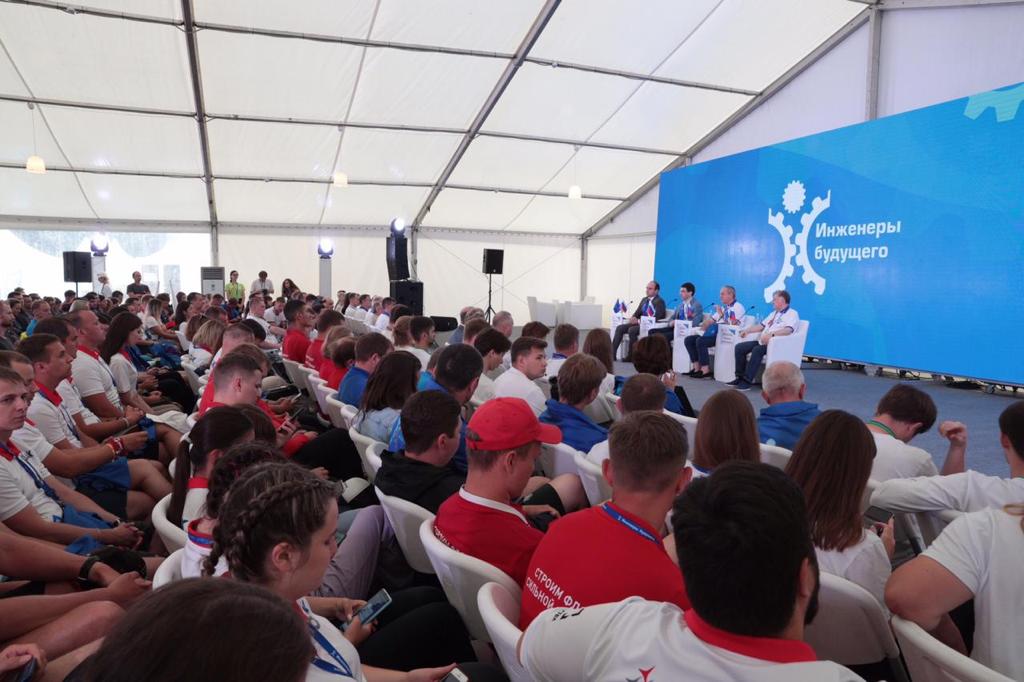 В Тульской области завершился форум «Инженеры будущего - 2022»
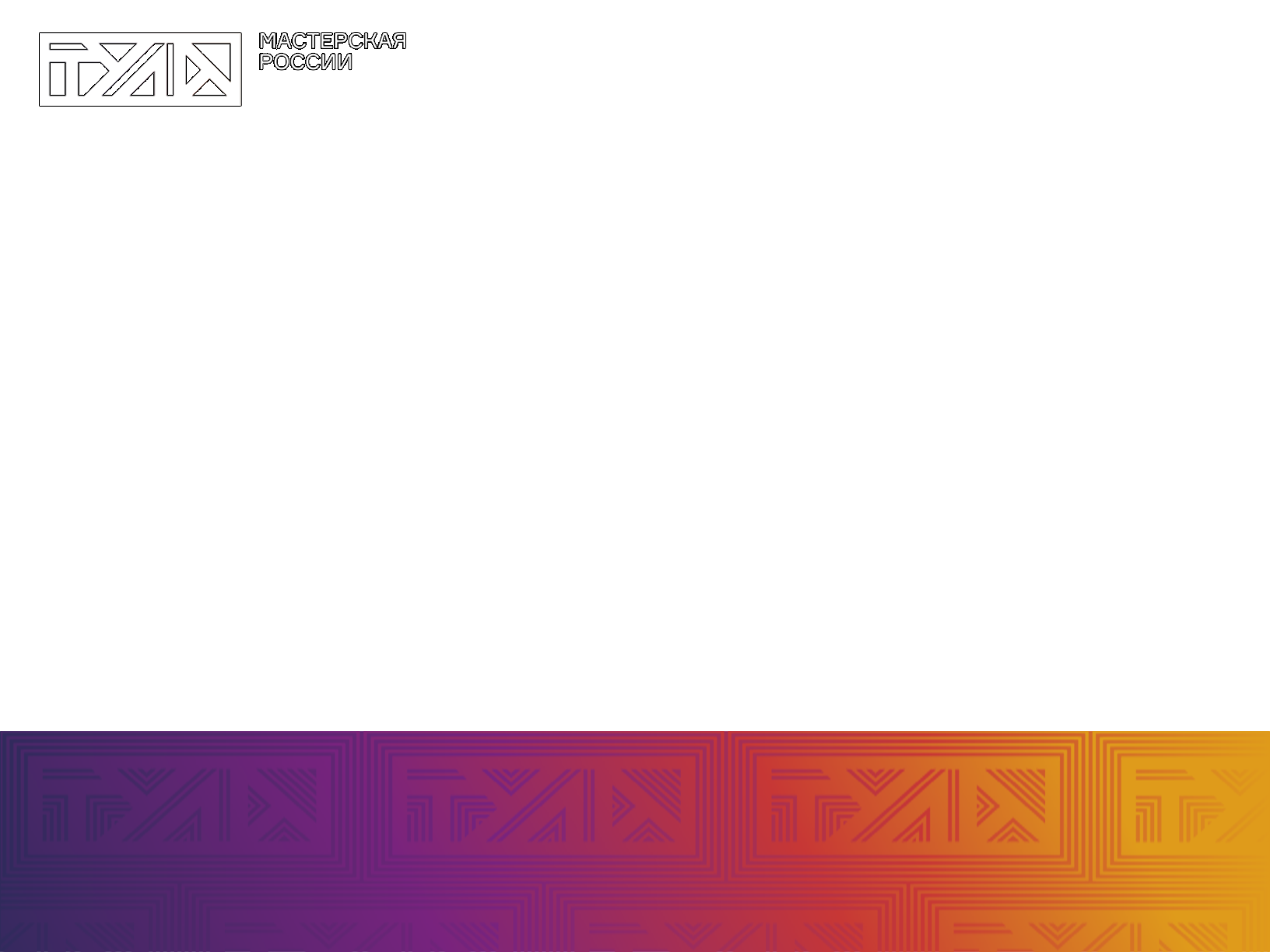 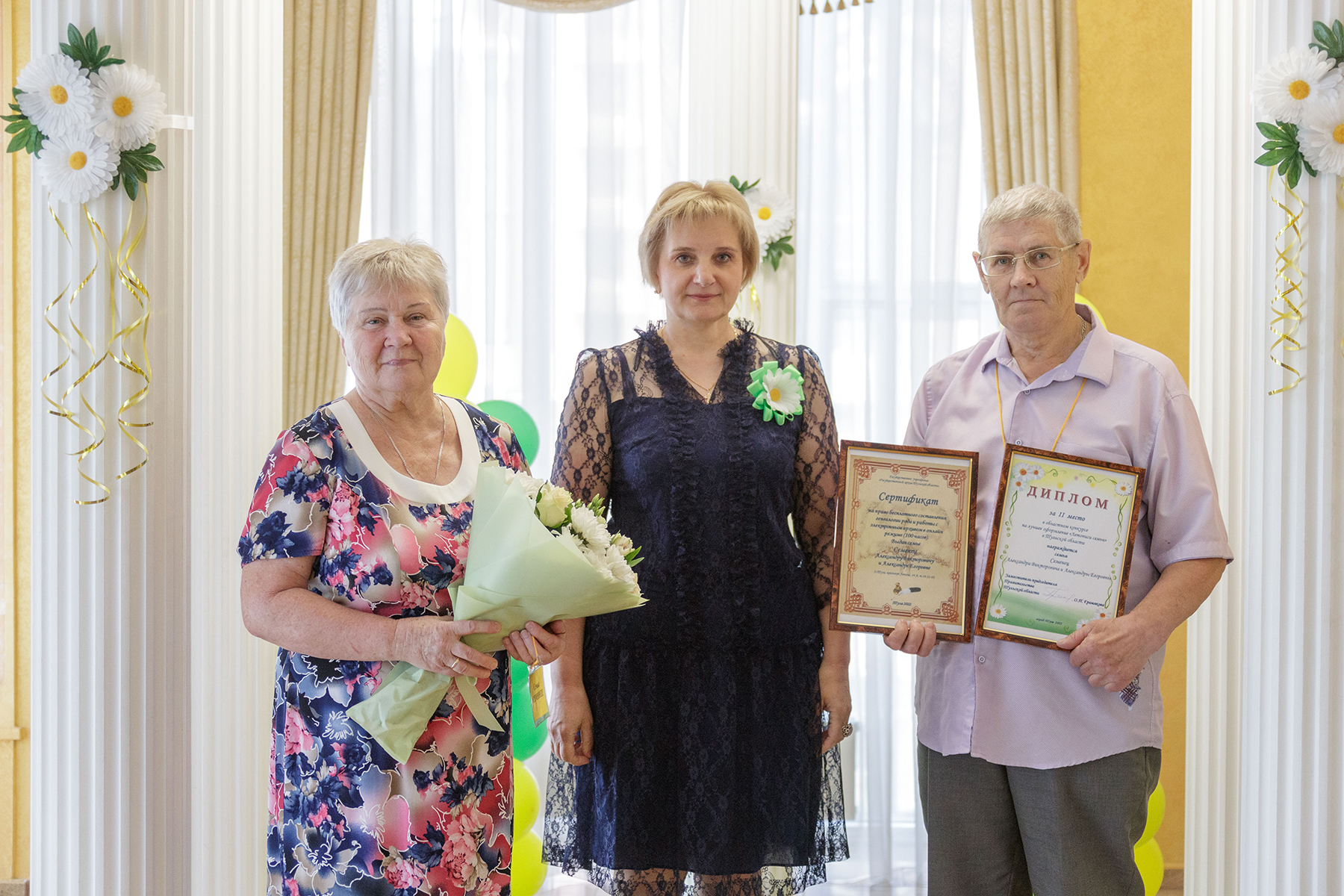 В тульском Дворце бракосочетания подвели итоги конкурса «Семейная летопись Тульского края»
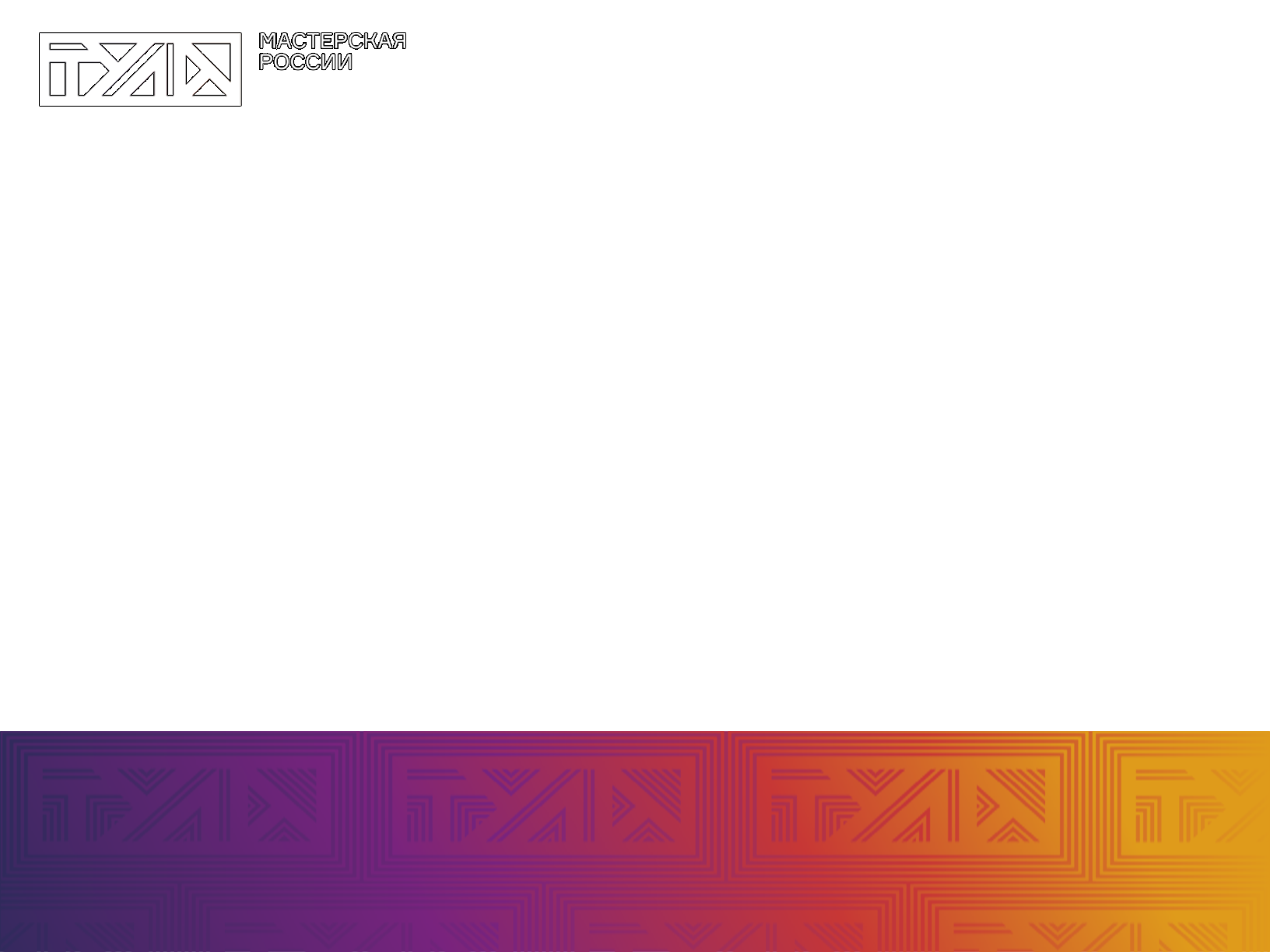 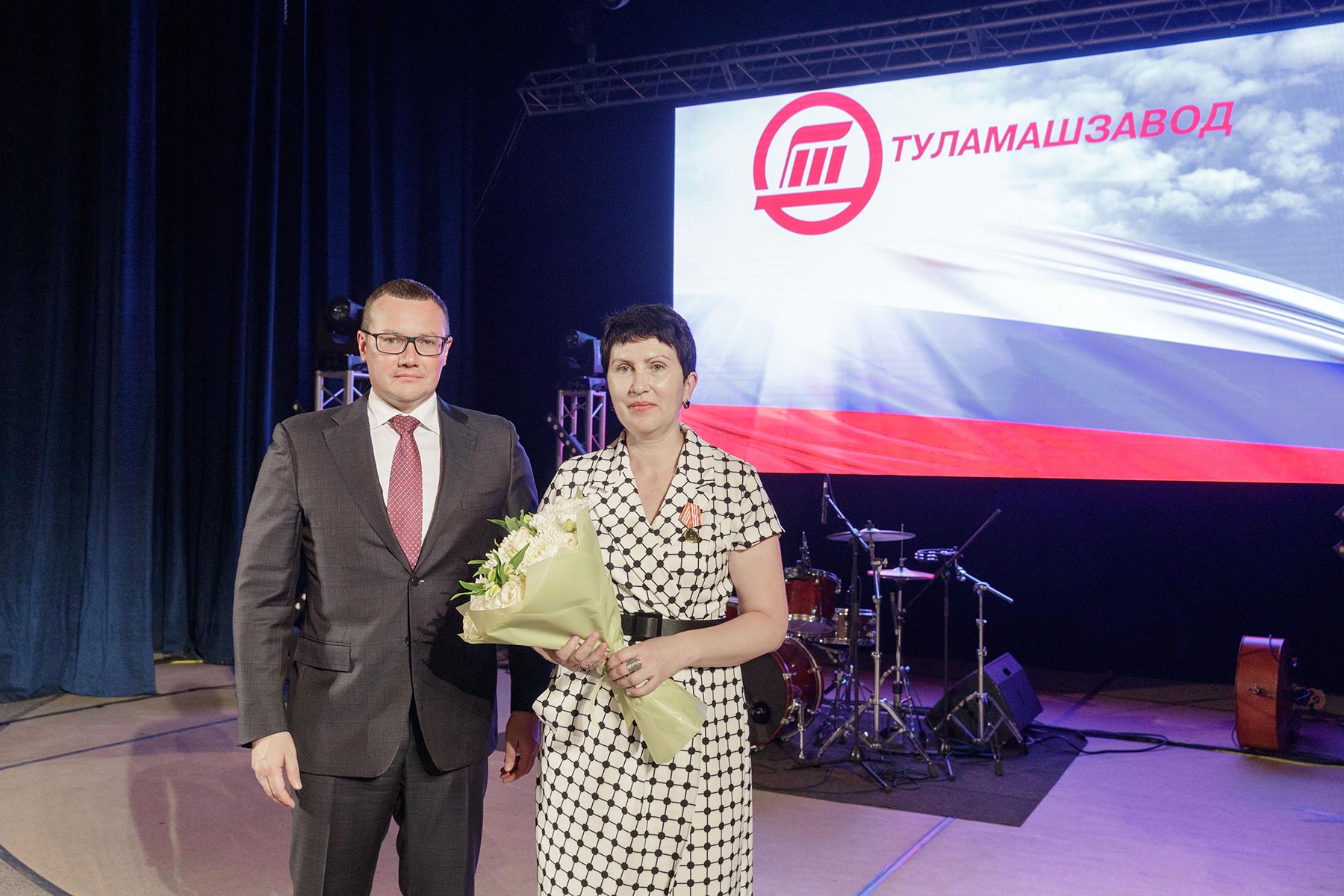 В Туле состоялось торжественное мероприятие, посвященное 83-й годовщине со дня основания Туламашзавода
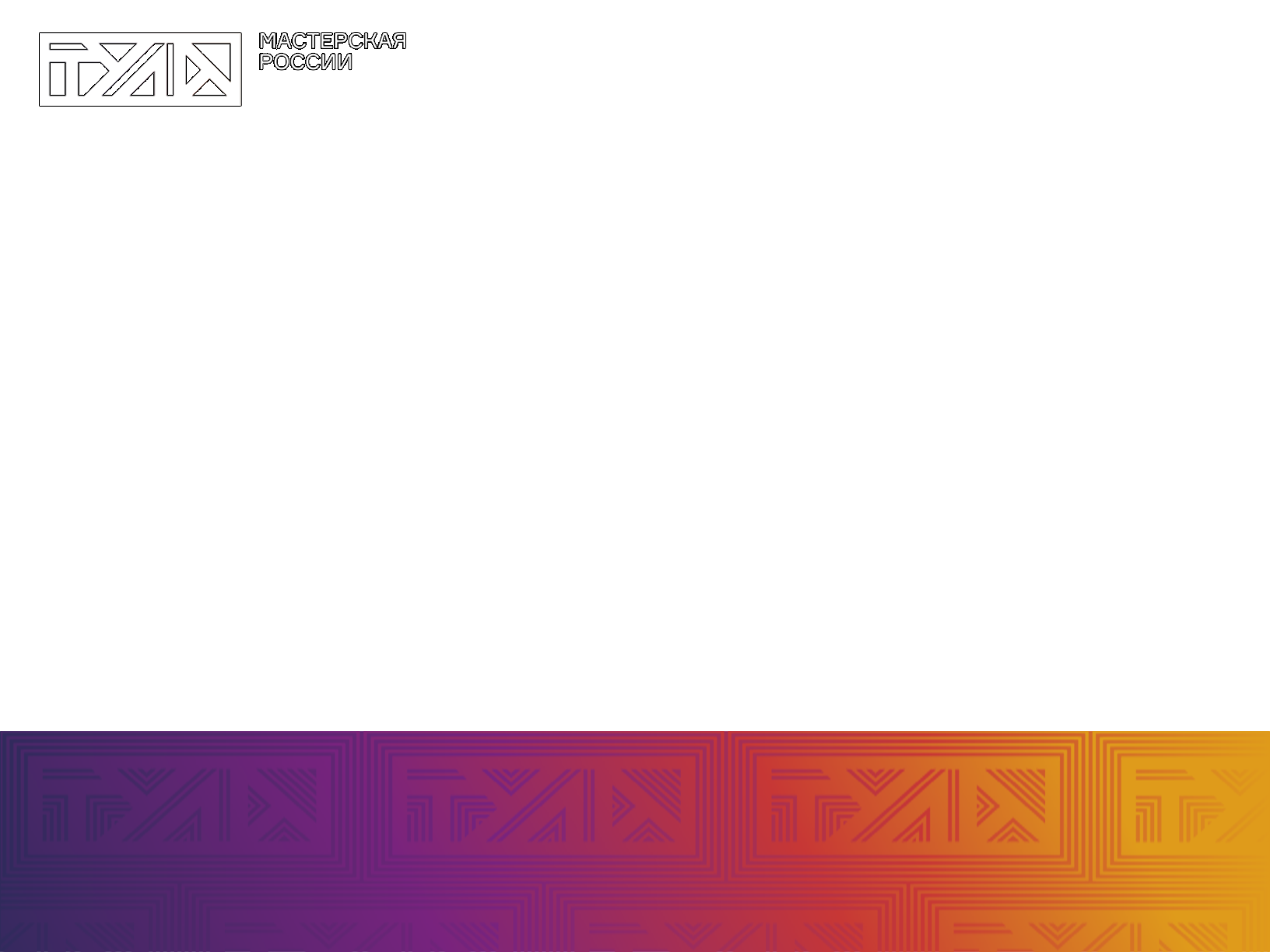 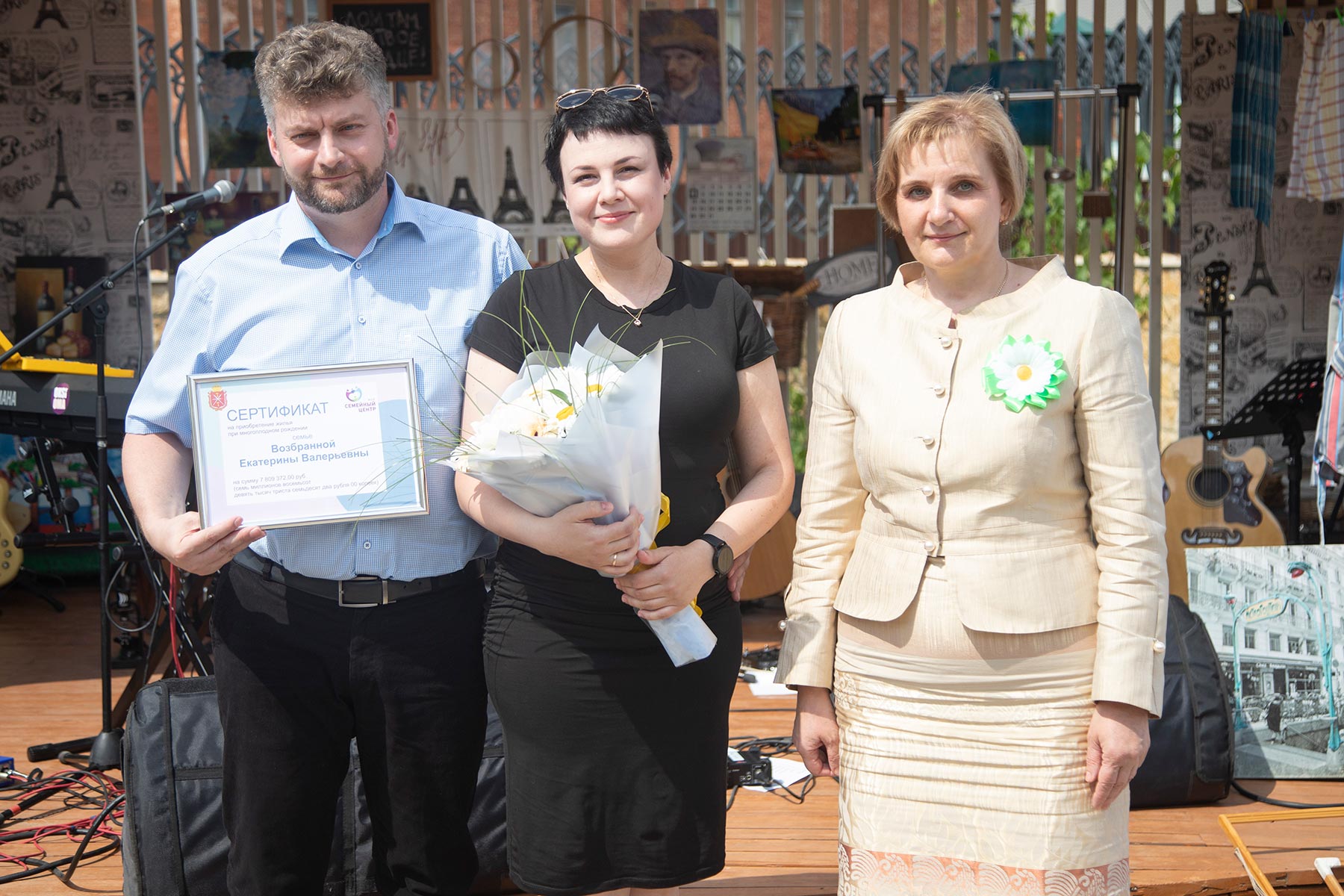 В Тульской области отметили День семьи, любви и верности
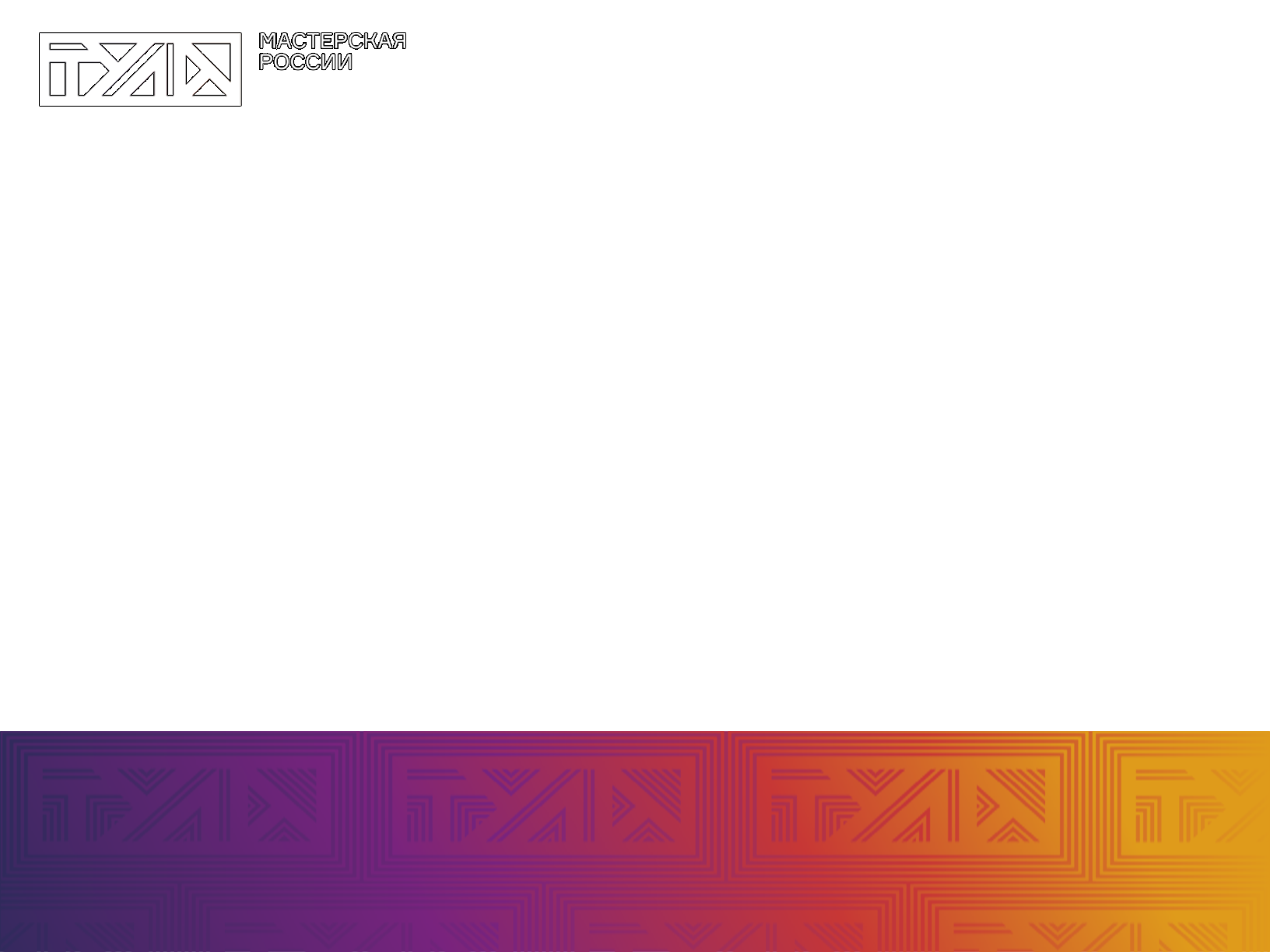 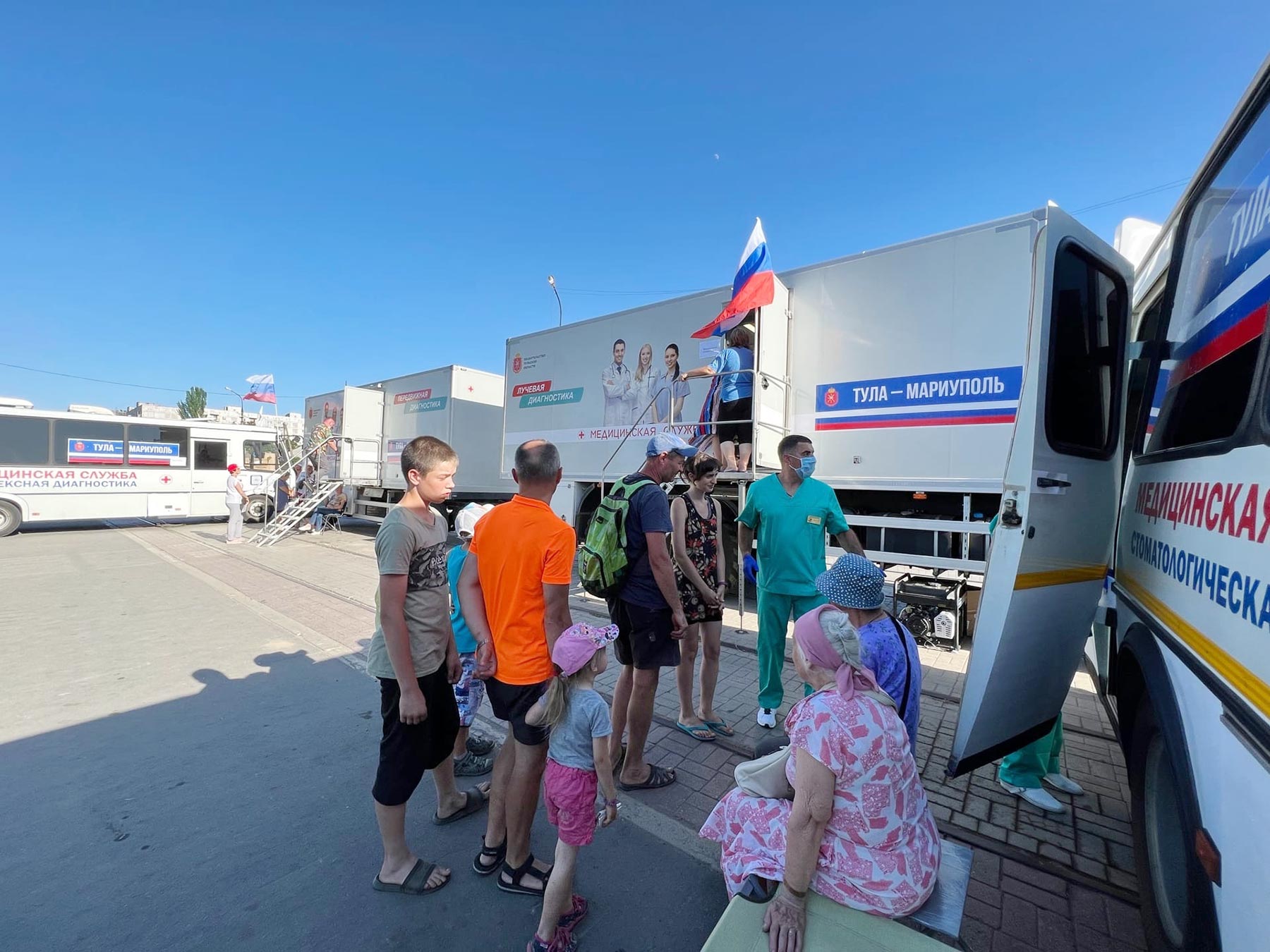 По инициативе Алексея Дюмина в Мариуполе работает мобильная поликлиника из Тульской области. Жители могут получить консультацию терапевта, педиатра и стоматолога, пройти лабораторные исследования
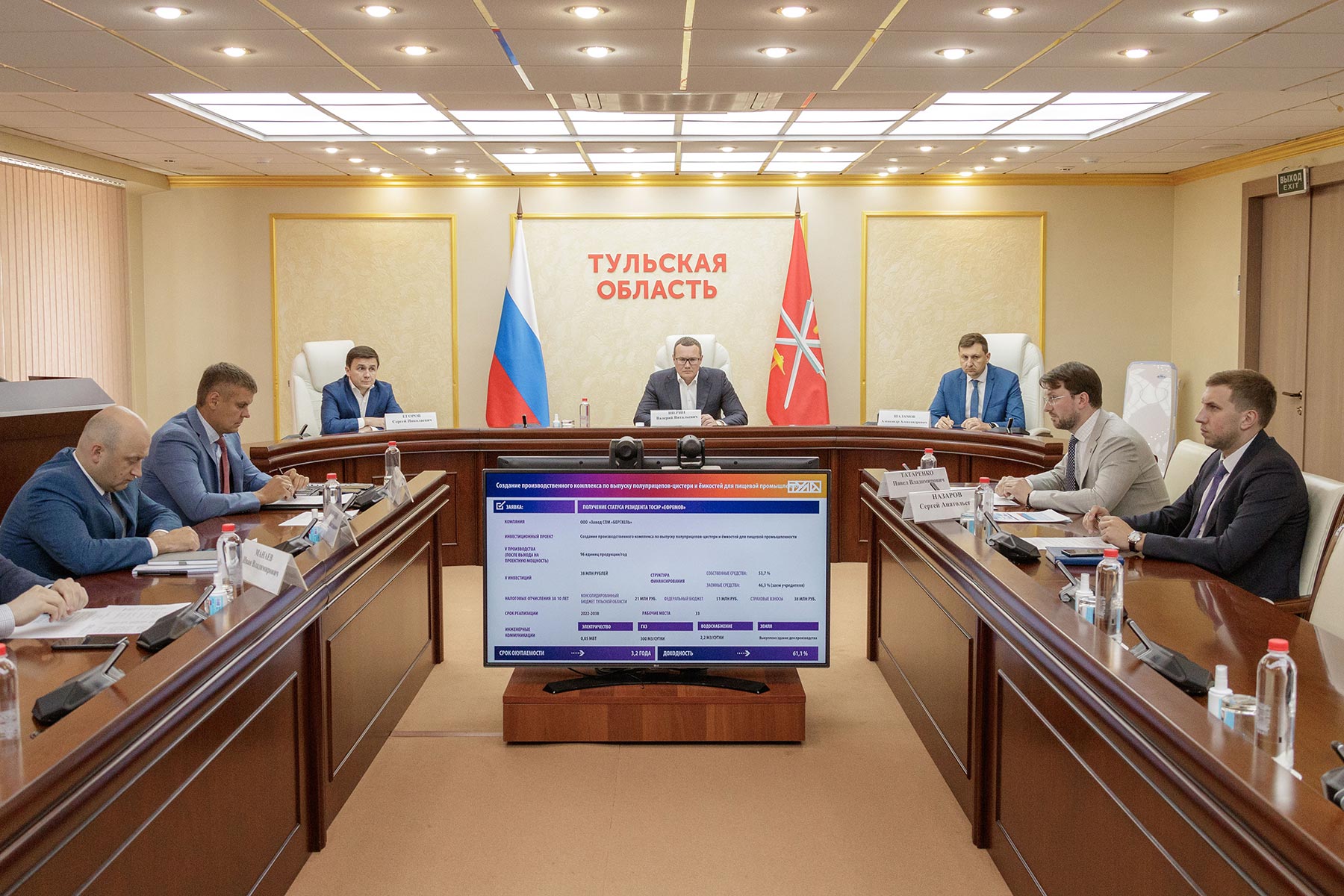 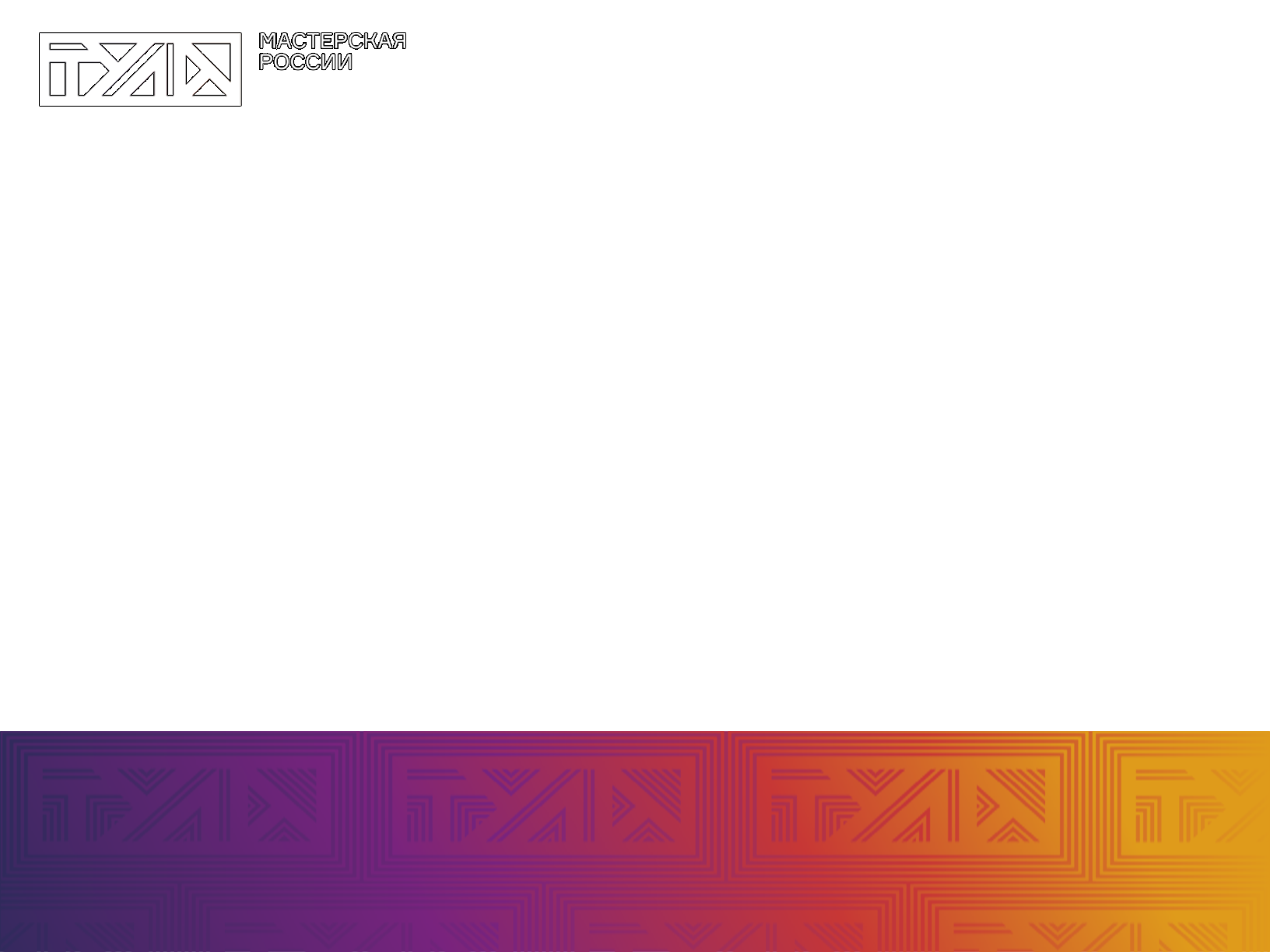 В Туле под председательством первого заместителя Губернатора – председателя Правительства Тульской области Валерия Шерина прошло заседание региональной инвестиционной комиссии
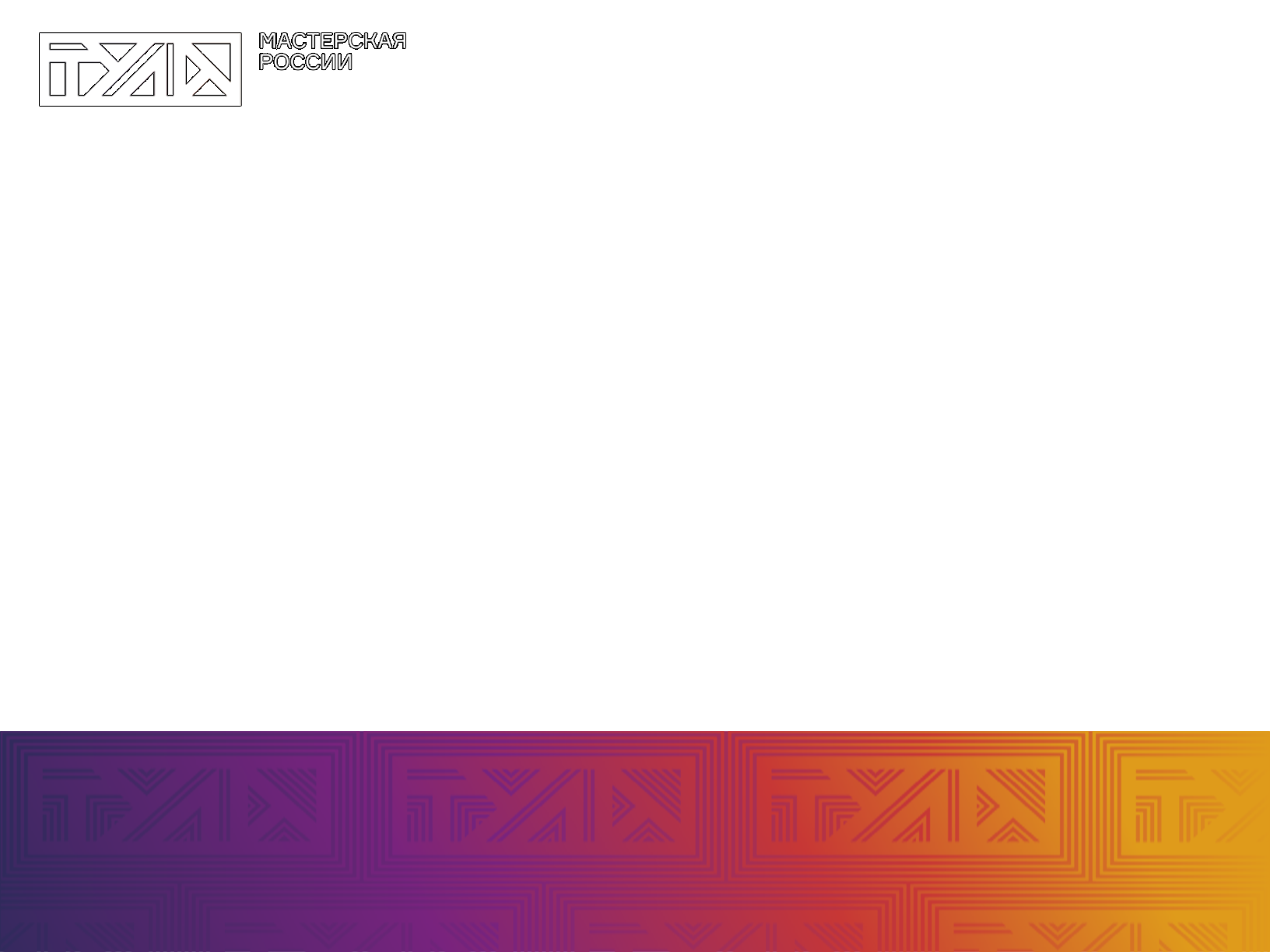 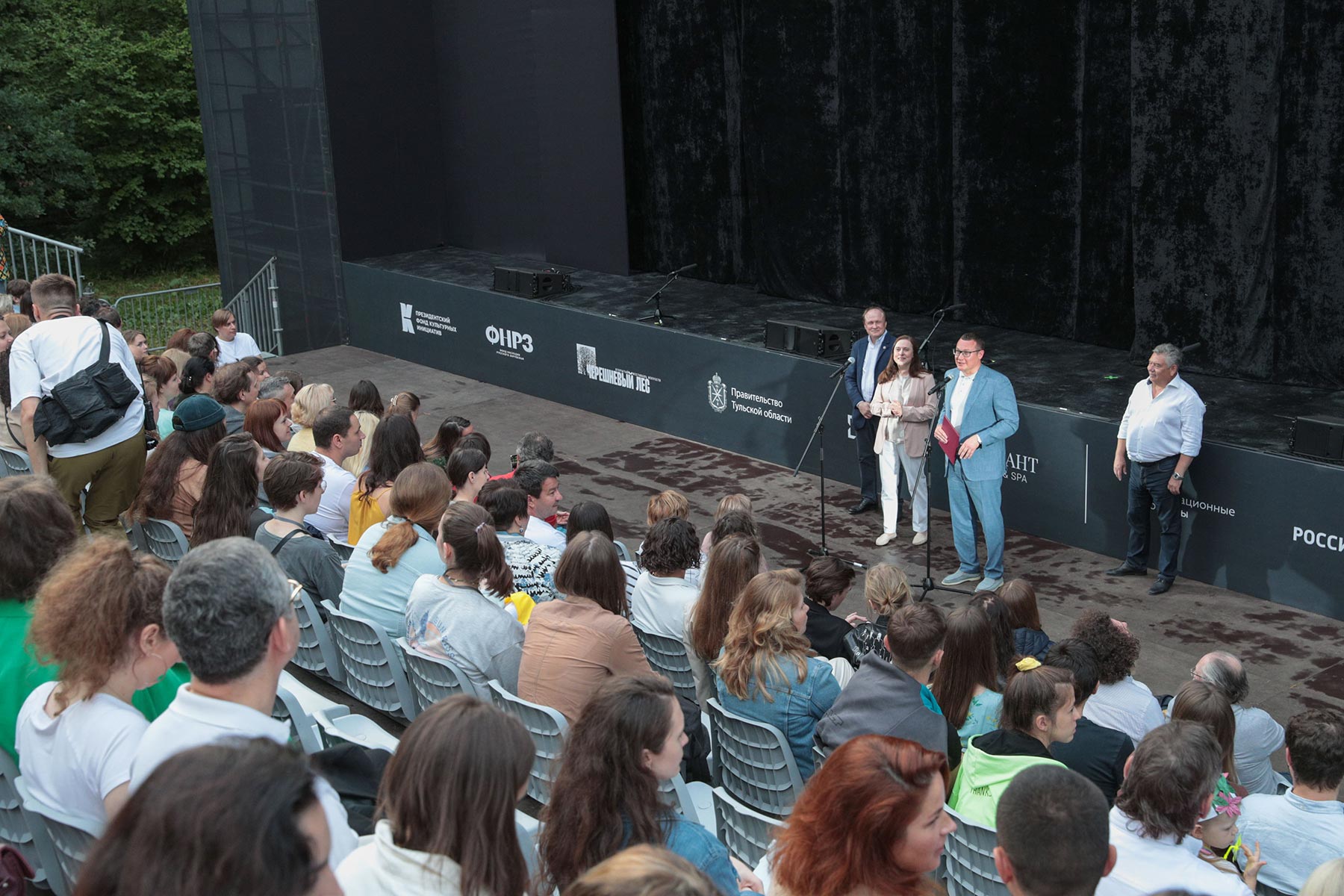 В музее-усадьбе «Ясная Поляна» состоялось торжественное открытие 6-го международного театрального фестиваля «Толстой»
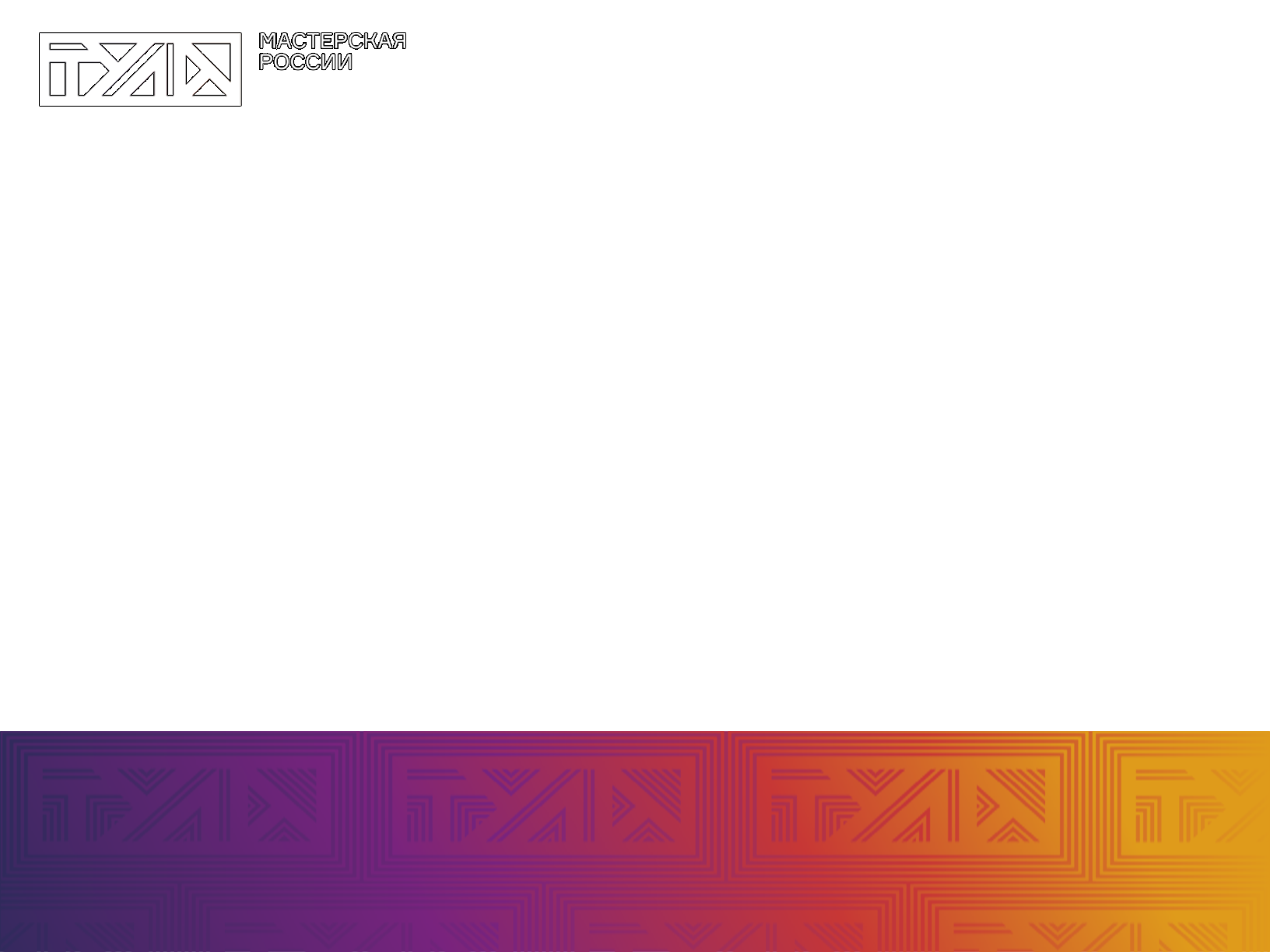 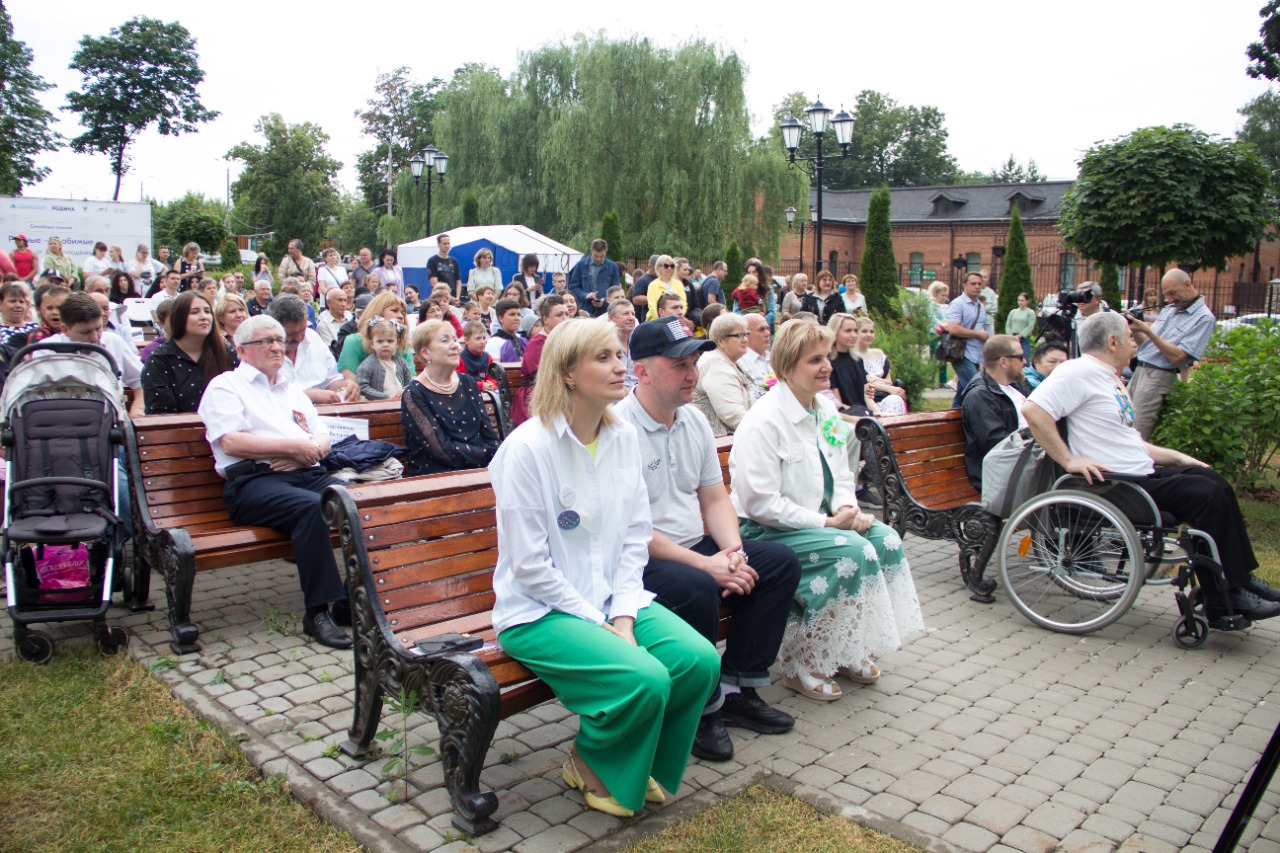 В Платоновском парке прошел фестиваль «Семейный пикник», приуроченный к Дню семьи, любви и верности
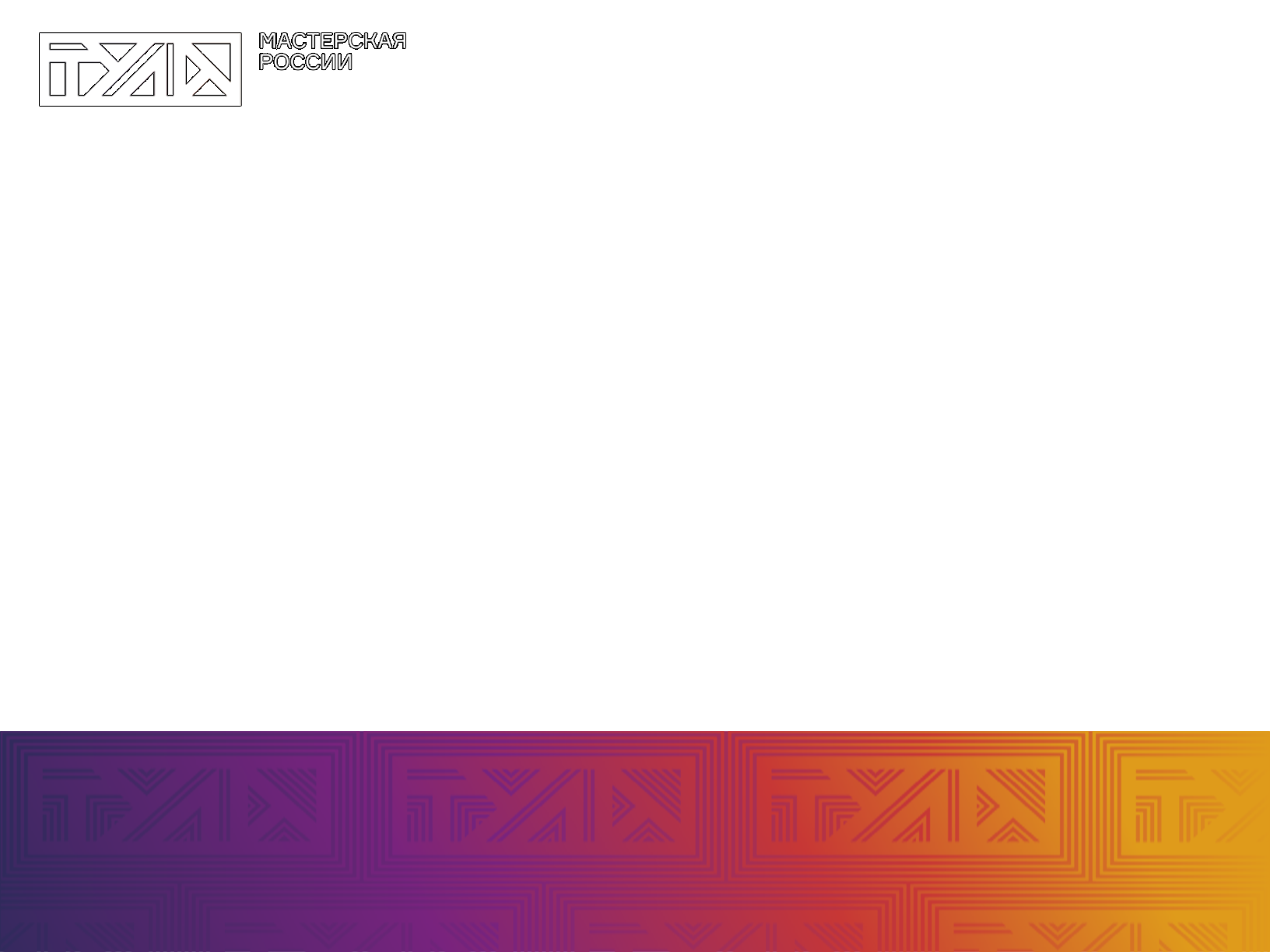 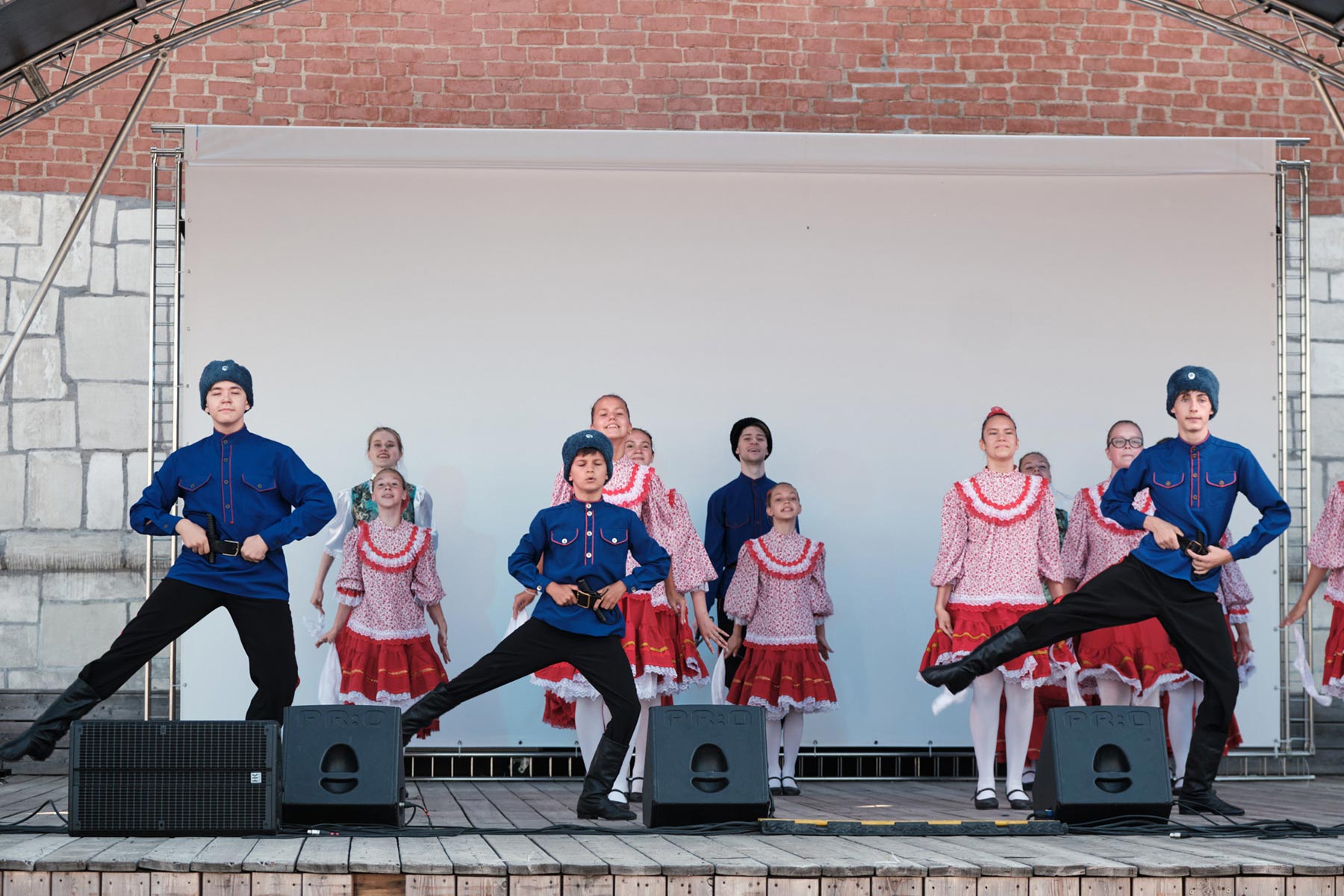 В Туле отметили День иконы Николы Тульского
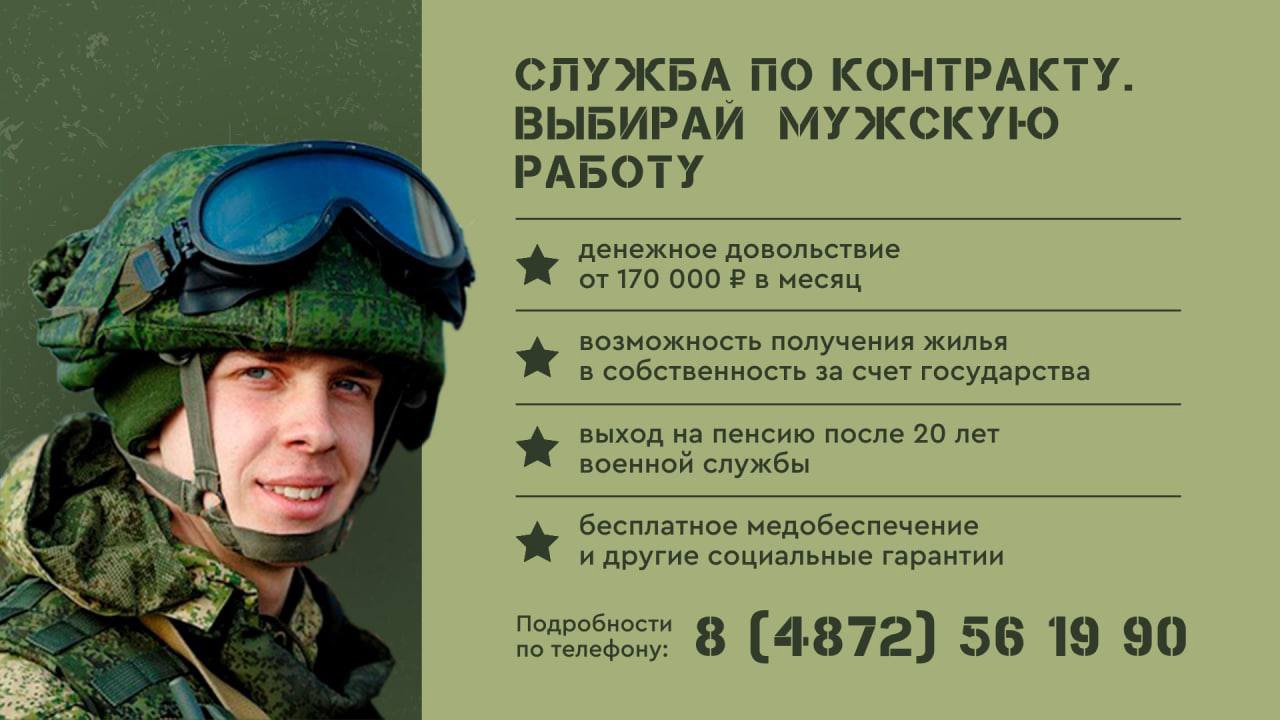 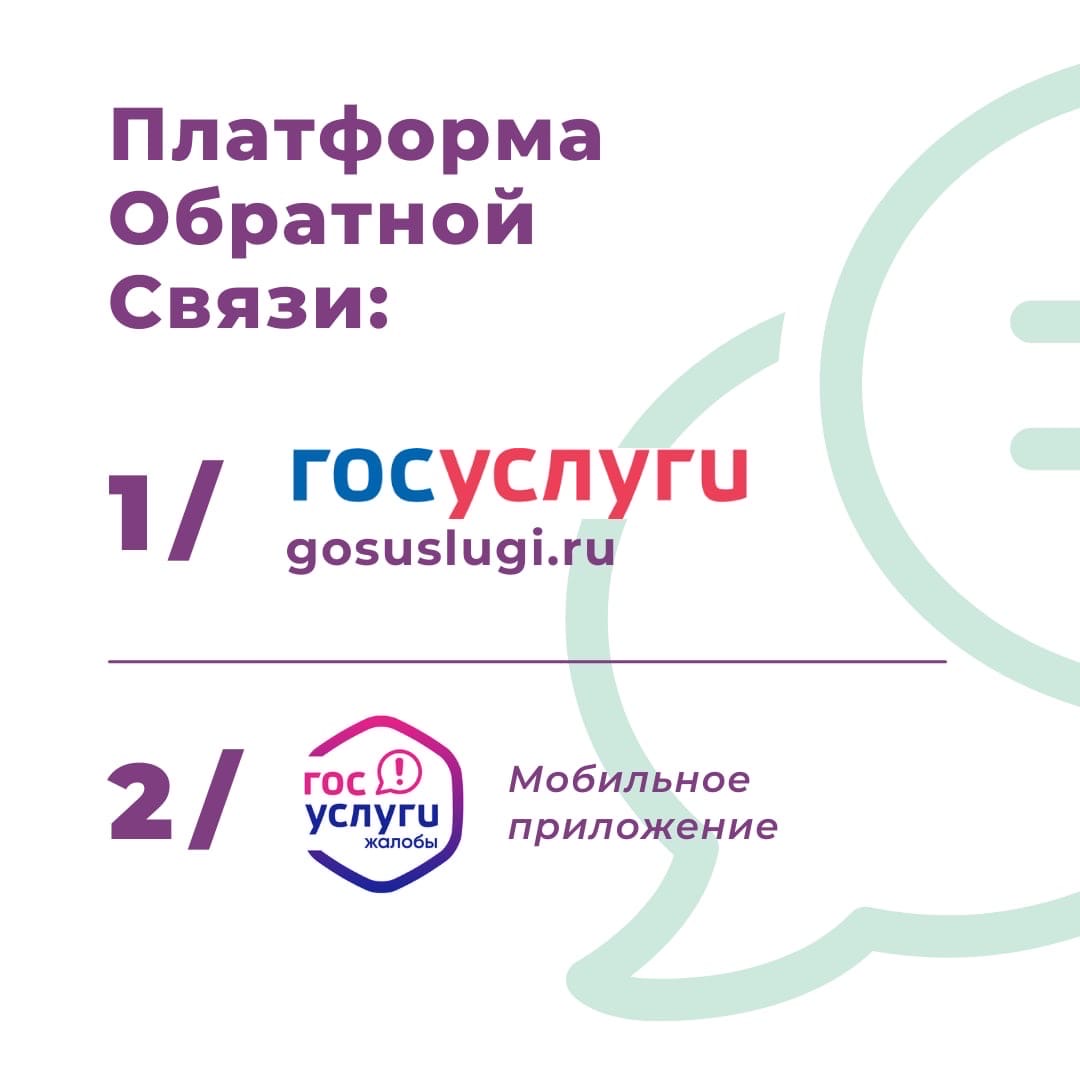 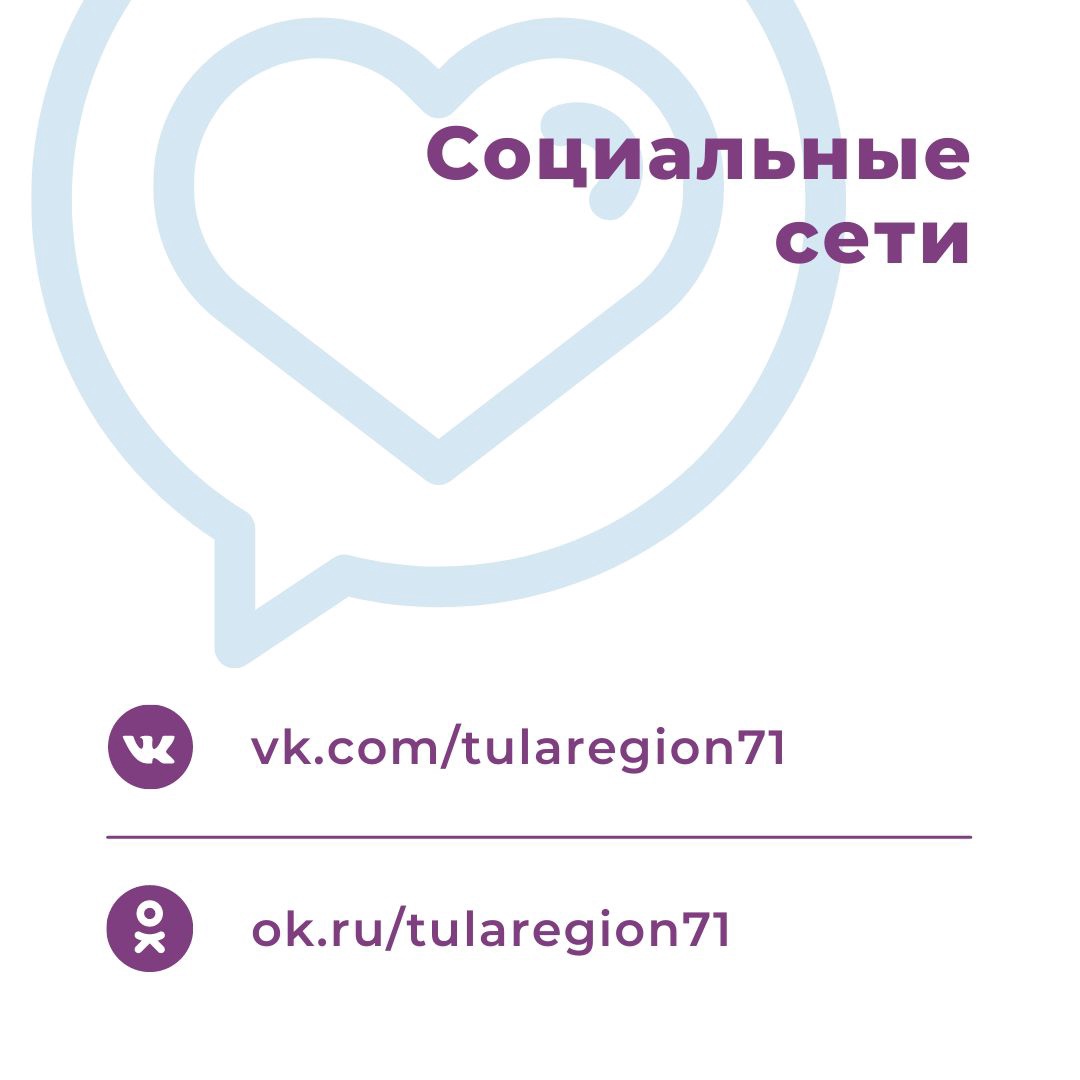 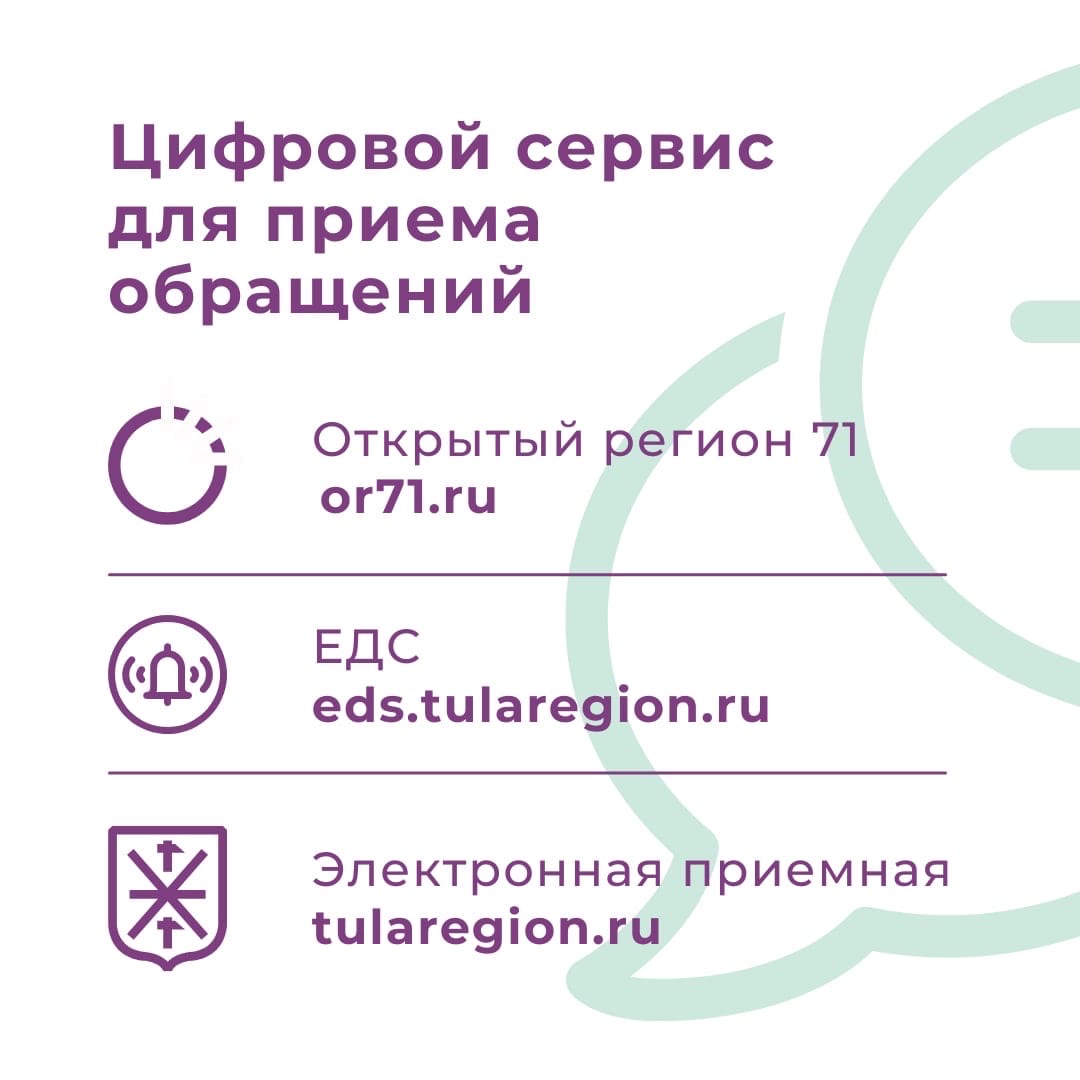 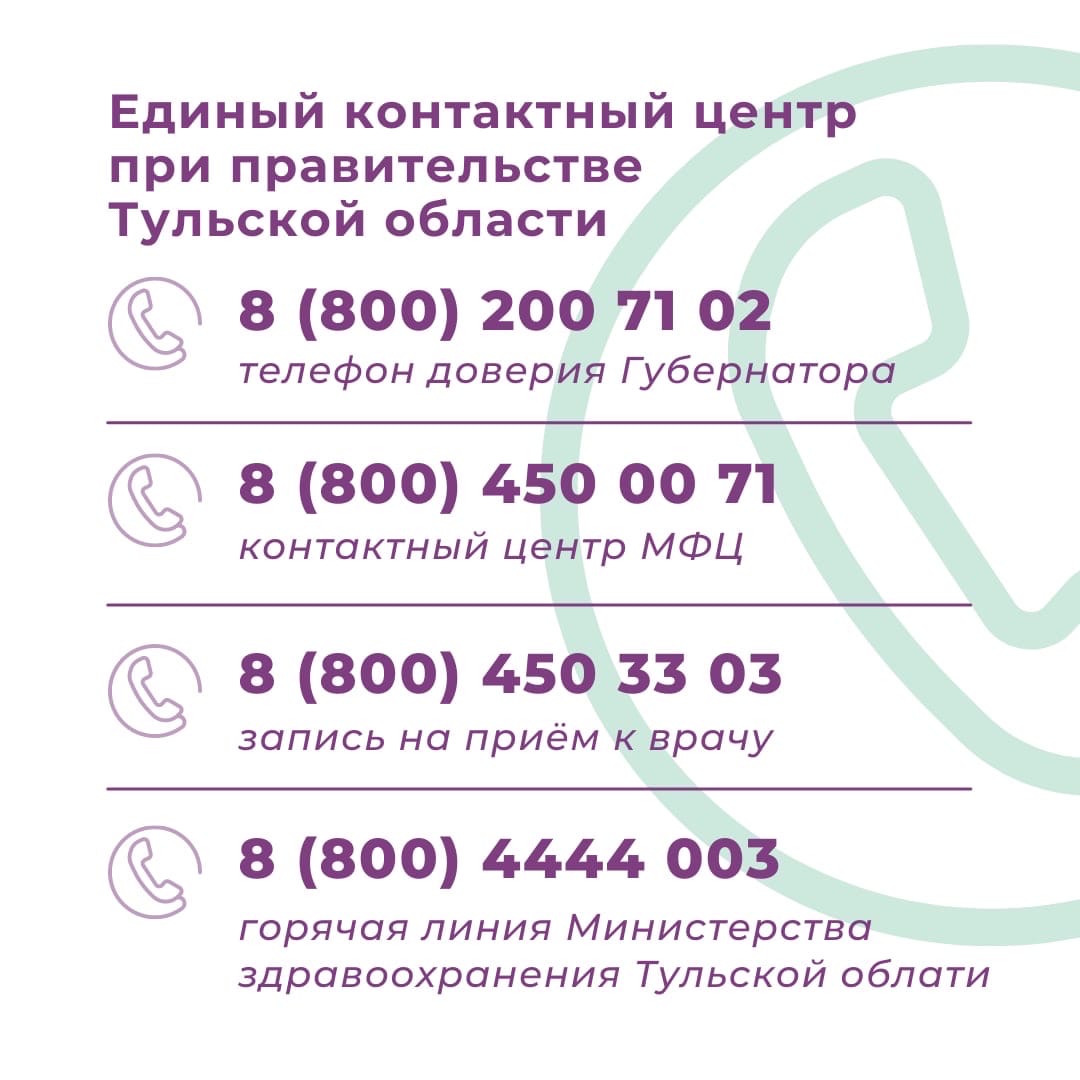 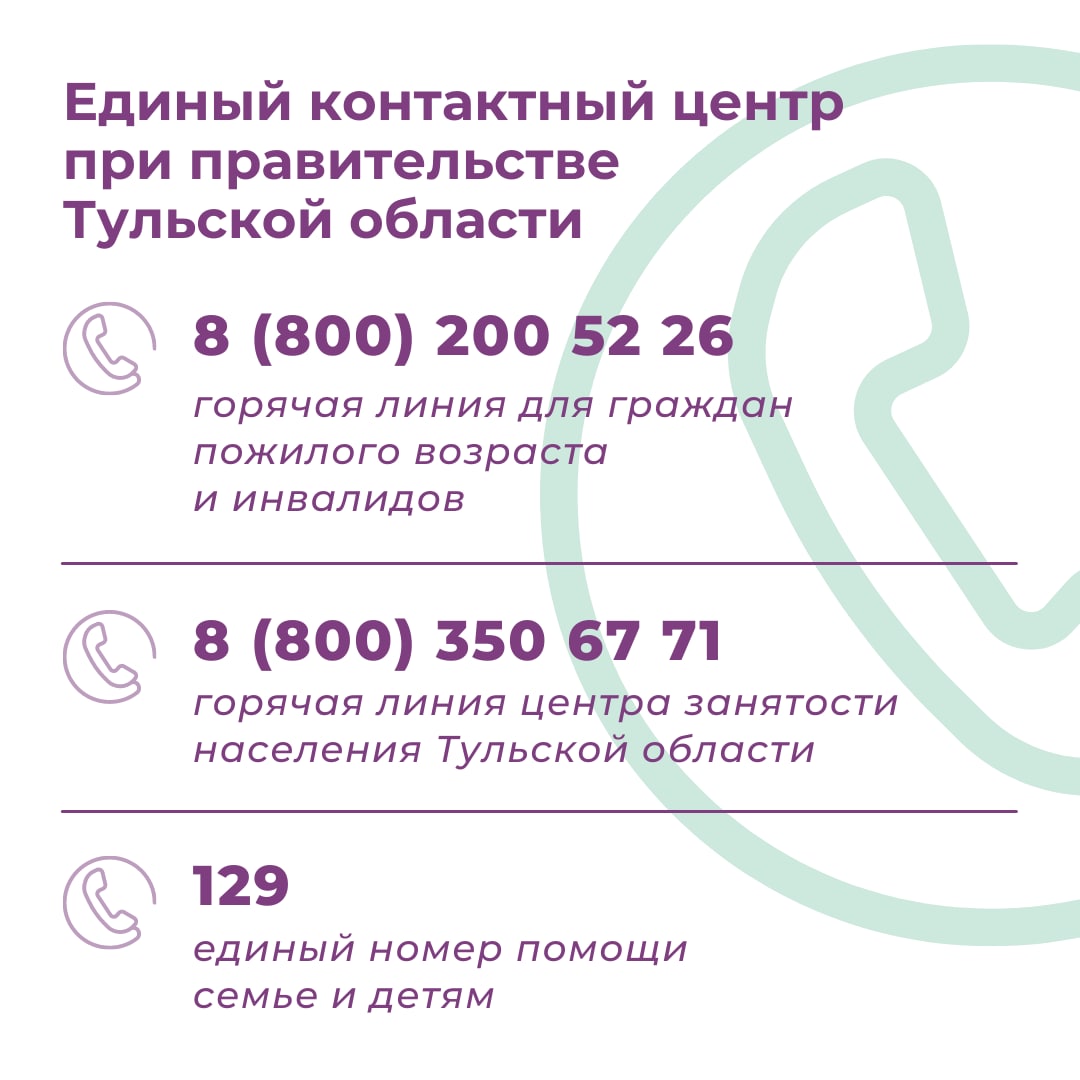